Indian Ocean Tuna Ltd.(IOT)
Iot before and now
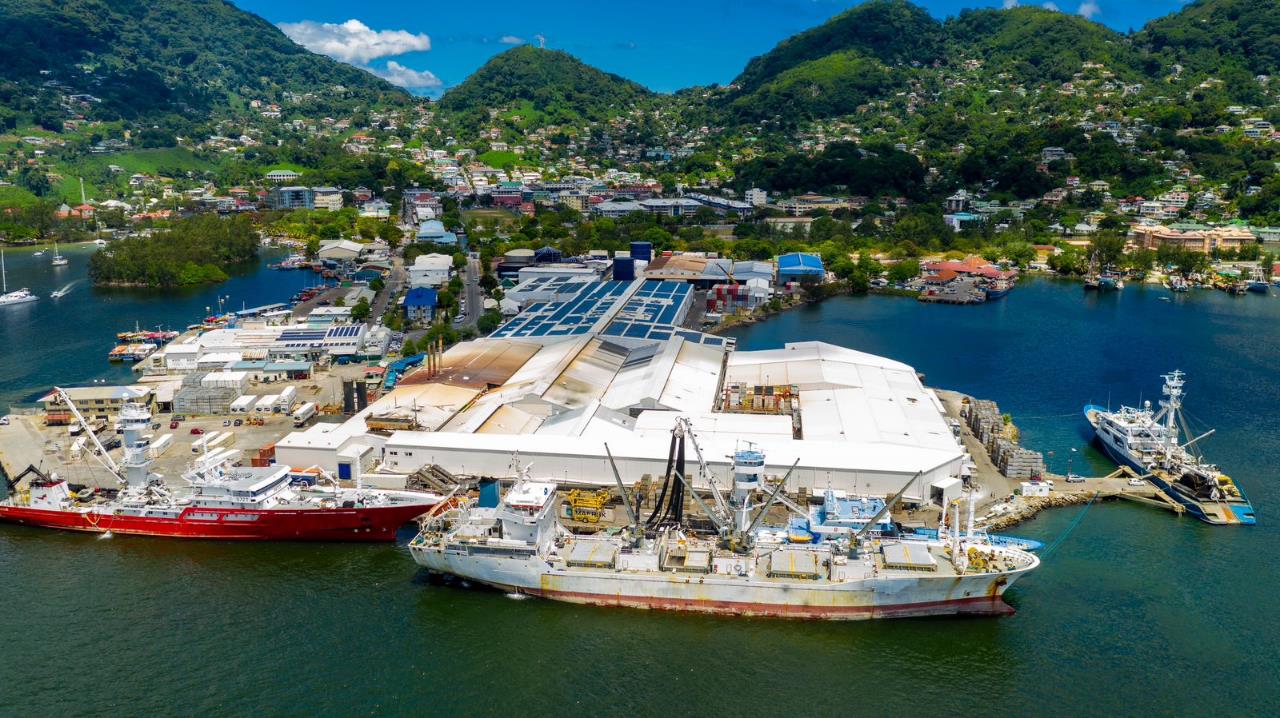 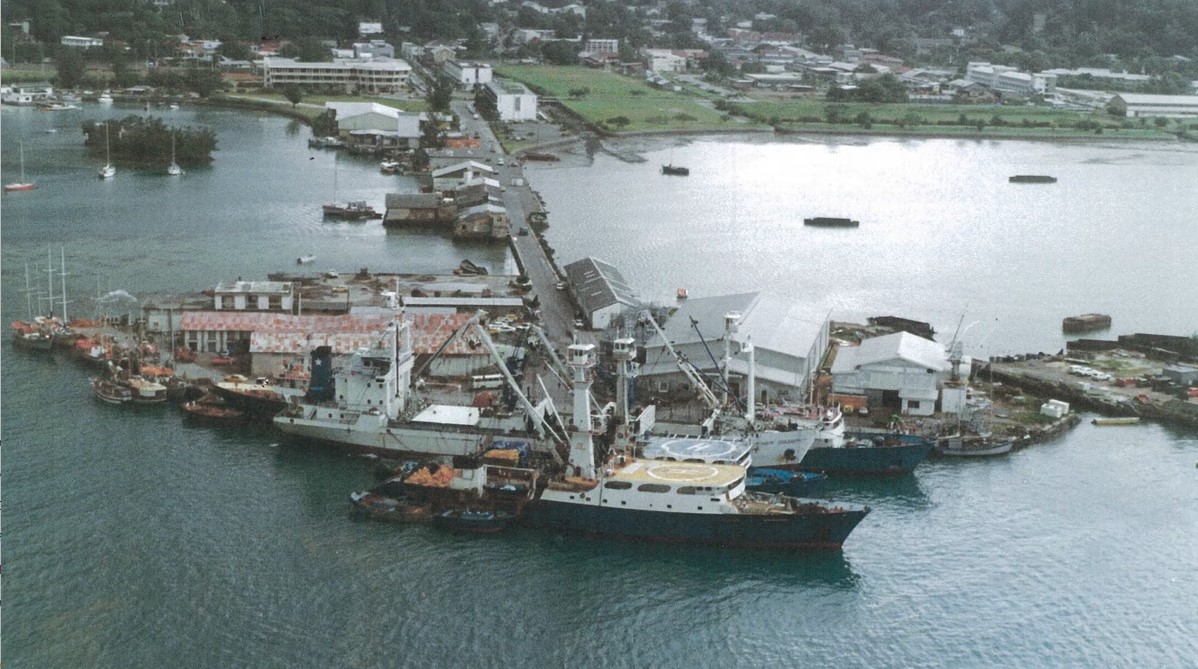 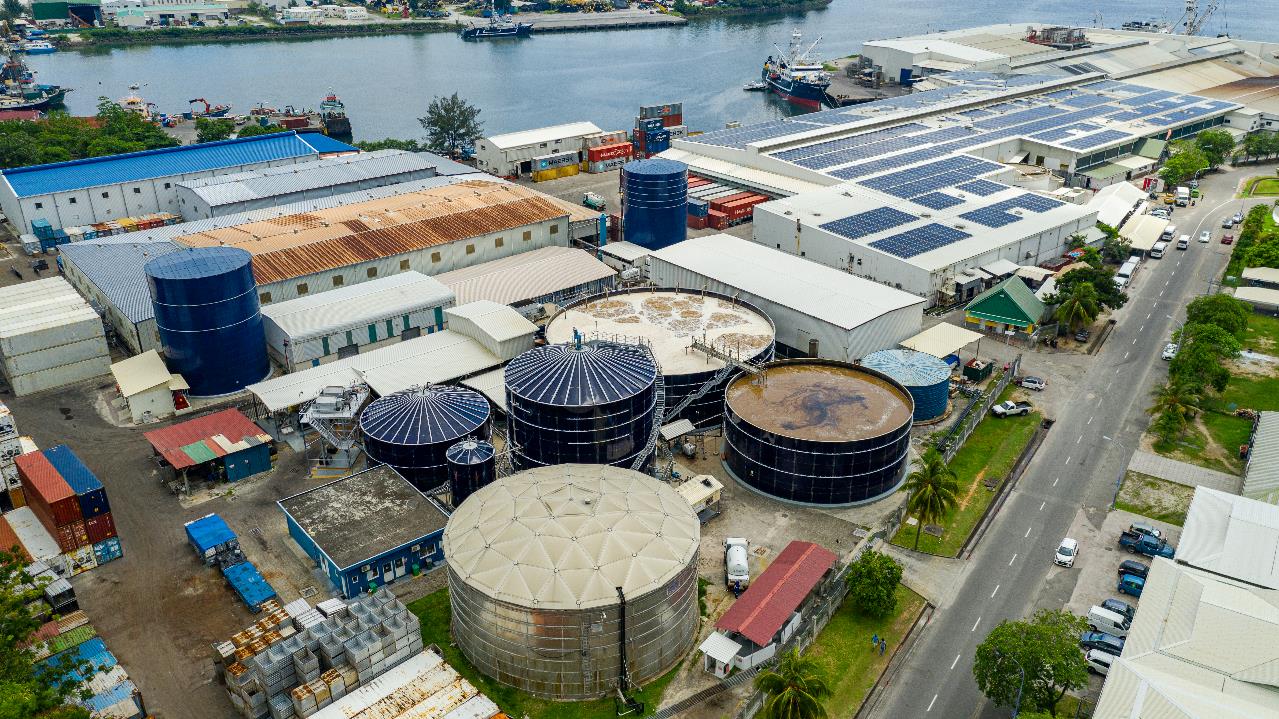 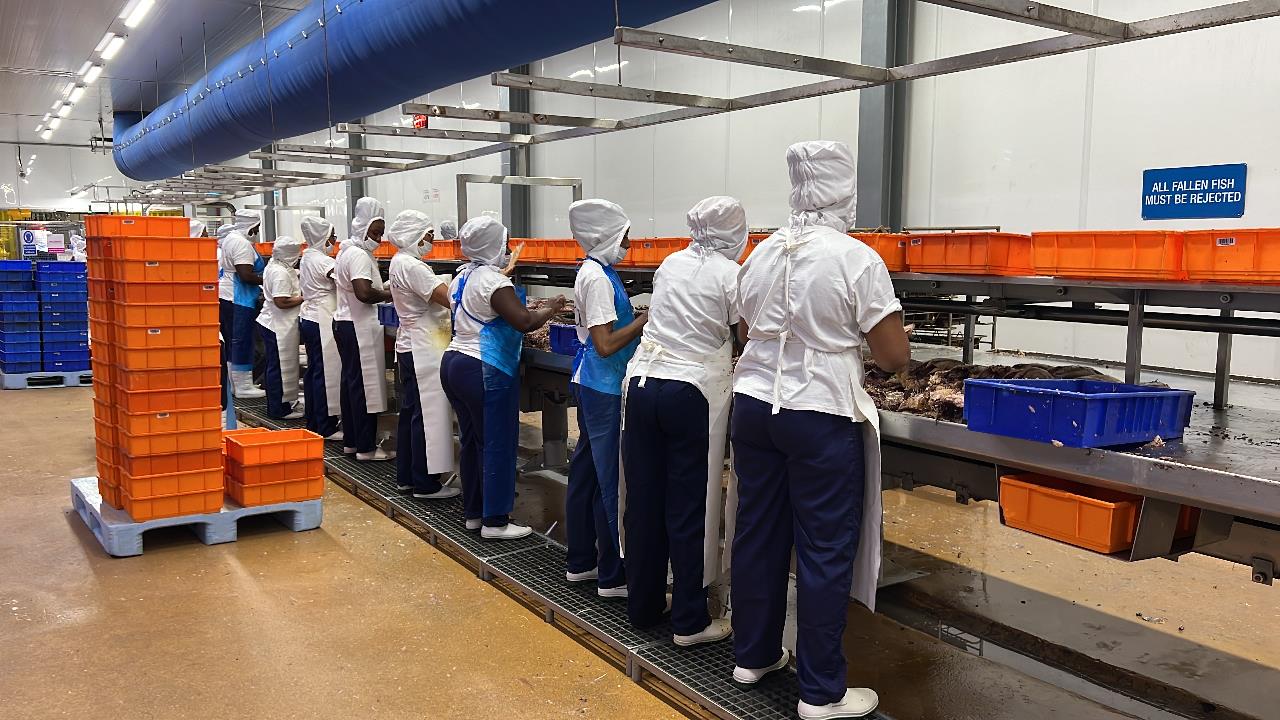 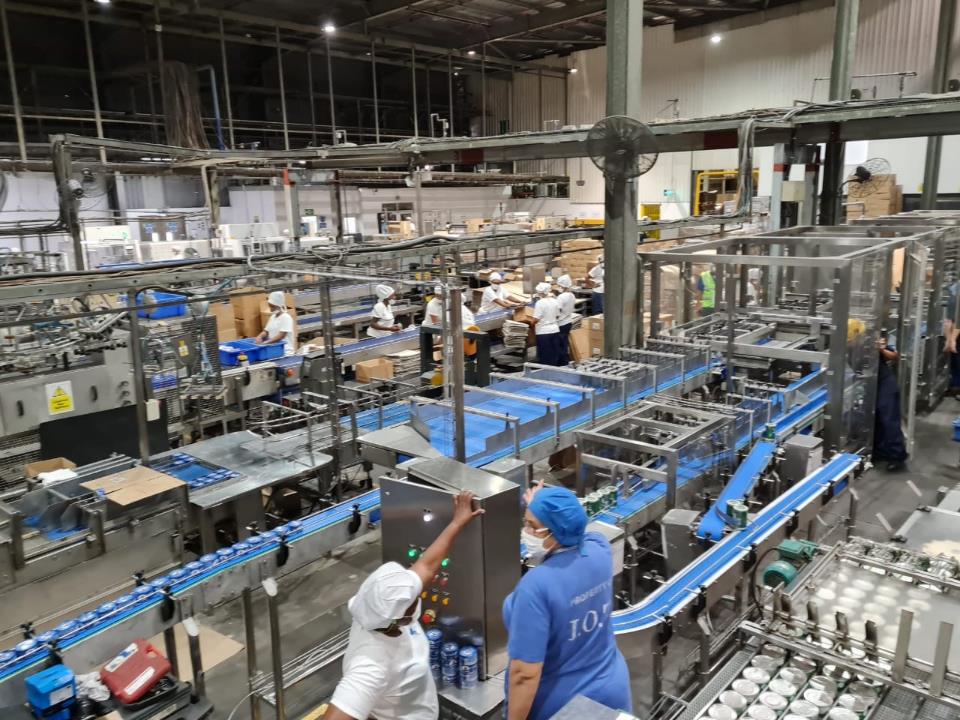 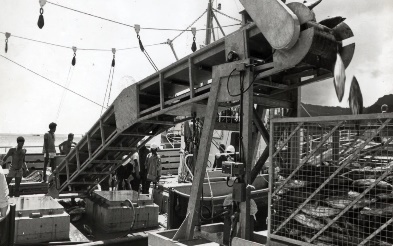 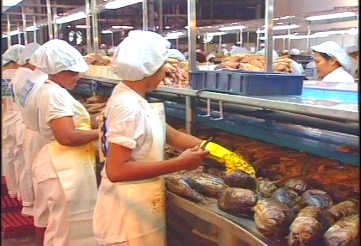 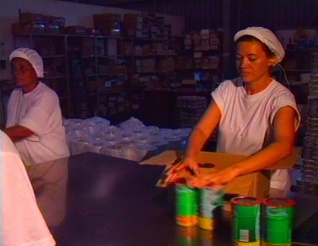 ► Operating with estimated 1,750 employees, multiculture of 15 nationalities. IOT, owned 40% by GOS, is currently the 3rd largest tuna factory in Thai Union Group processing 350MT/day.
► IOT originally denominated Conserveries Océan Indien (COI) was built by Government of Seychelles (GOS) in the year 1987 and operated by GOS until 1995 with approximately 900 employees and 50MT/Day.
Canned tuna products for leading brands in europe
Thai Union Group Brands
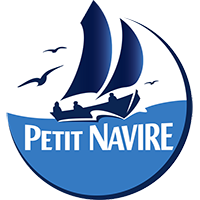 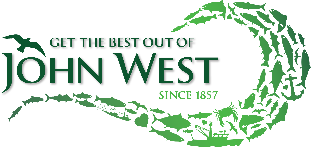 Market leader in France
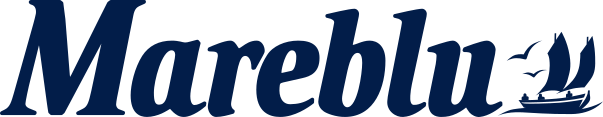 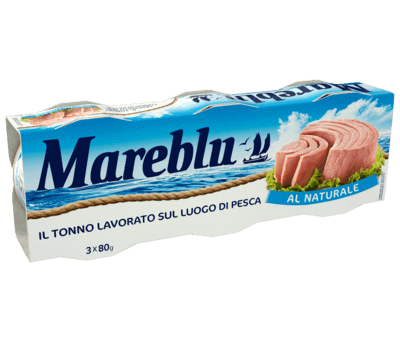 Market leader in UK
Number 3 in Italy
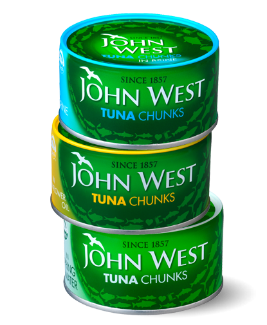 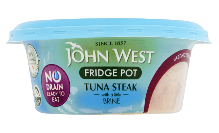 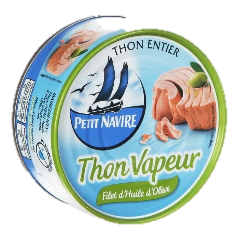 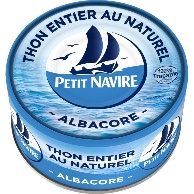 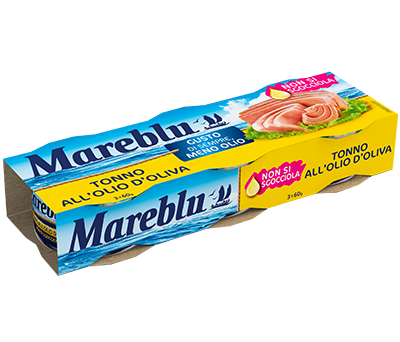 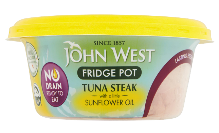 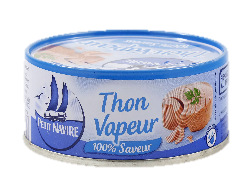 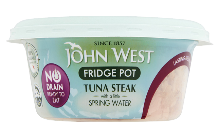 Private Label Brands
Local Brands
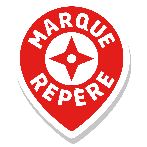 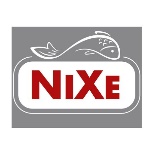 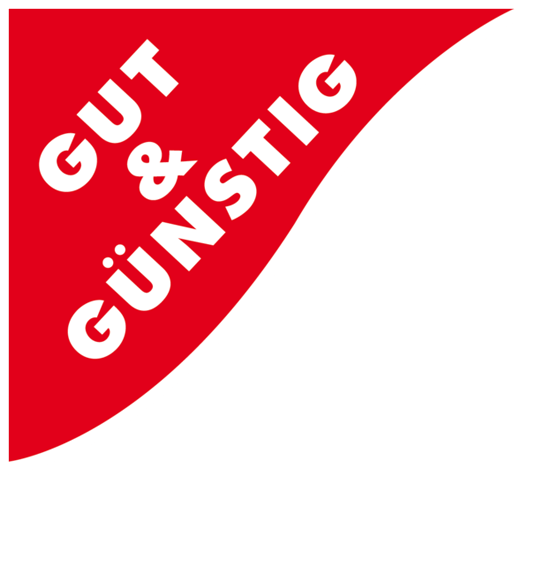 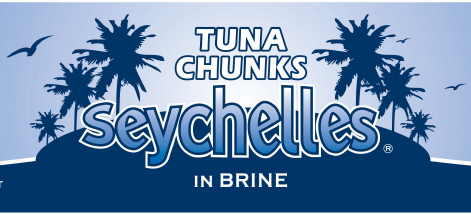 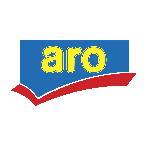 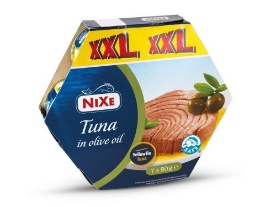 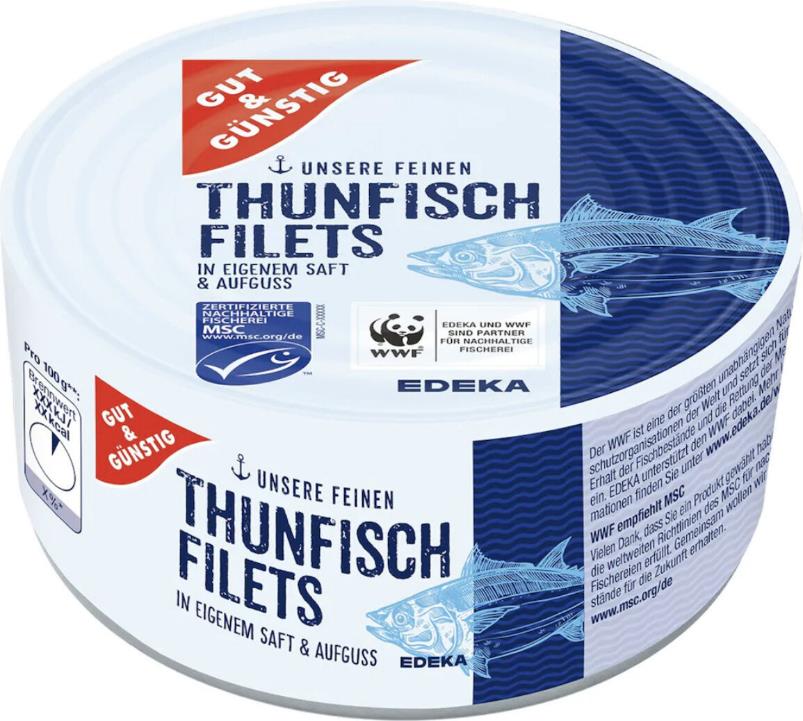 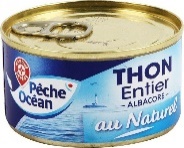 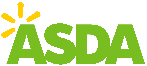 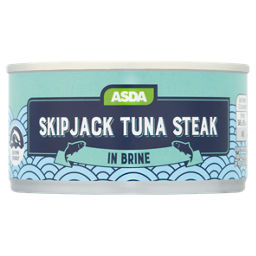 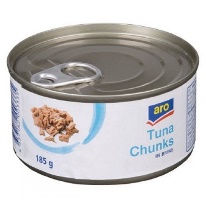 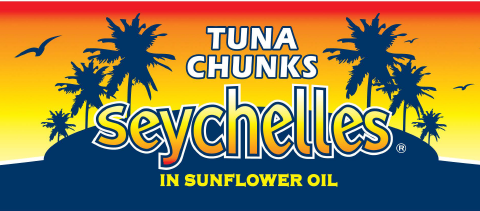 CS 5.000
Cans 300M
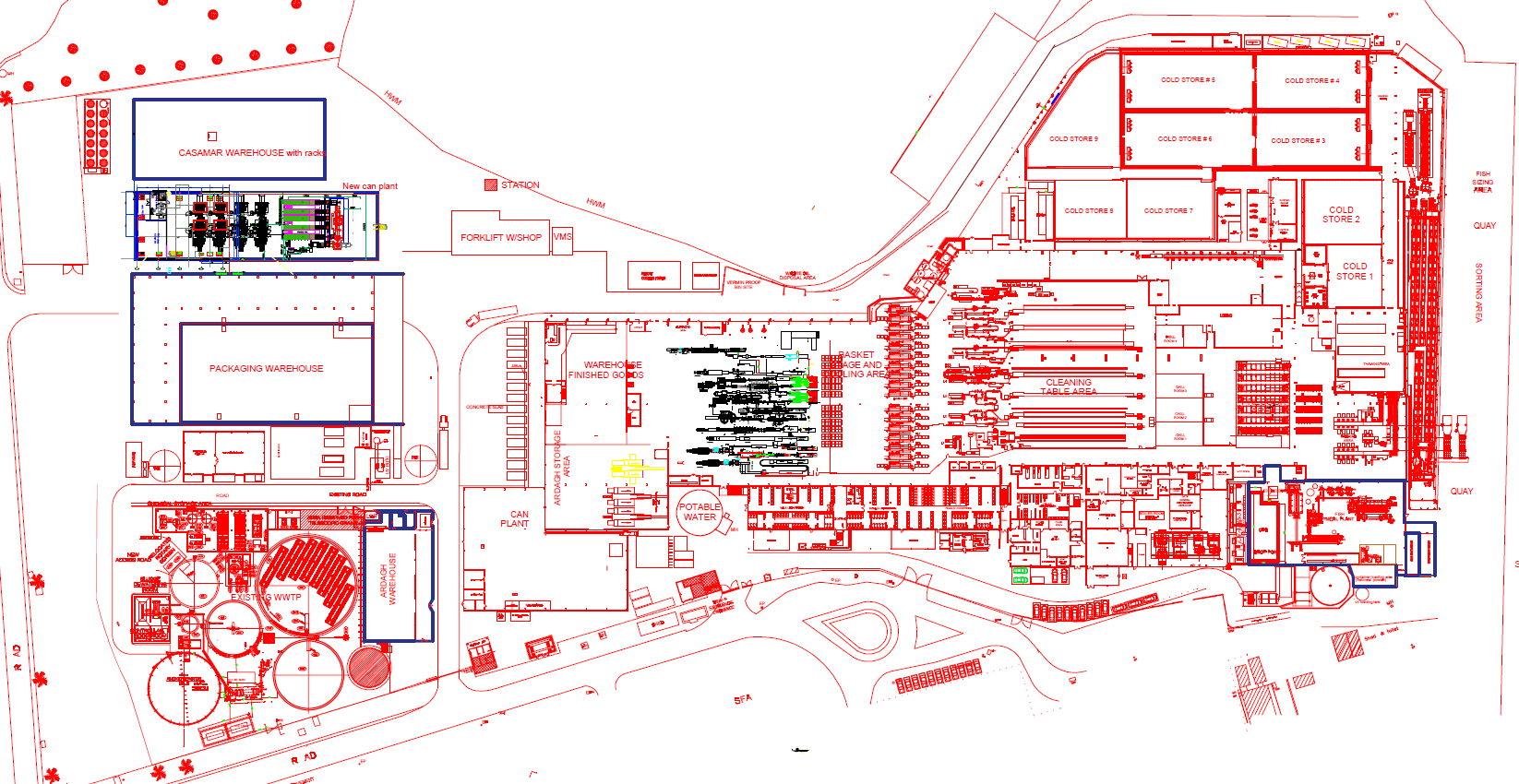 SEYCHELLES
IOT
FG 42.000
TUNA 65.000
HC 1.750
W 1.400
WW 1.400
FM 5.500
Waste Water Treatment plant & Bio Gas production
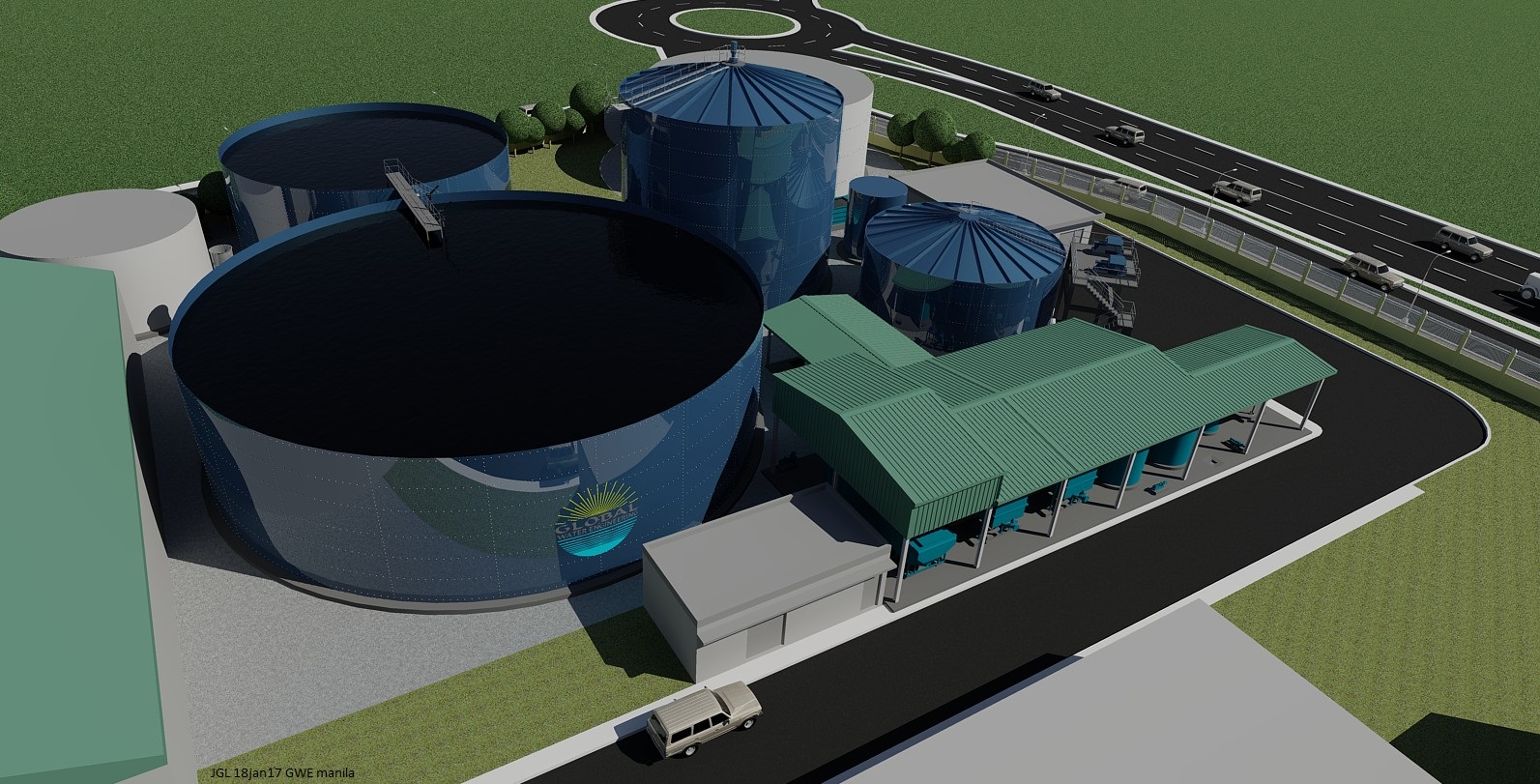 Sludge Storage
Biogas flare
Anoxic tank
Sludge digester
Equalization tank
Airation tank
Primary & Secondary DAFs
Process flow diagram
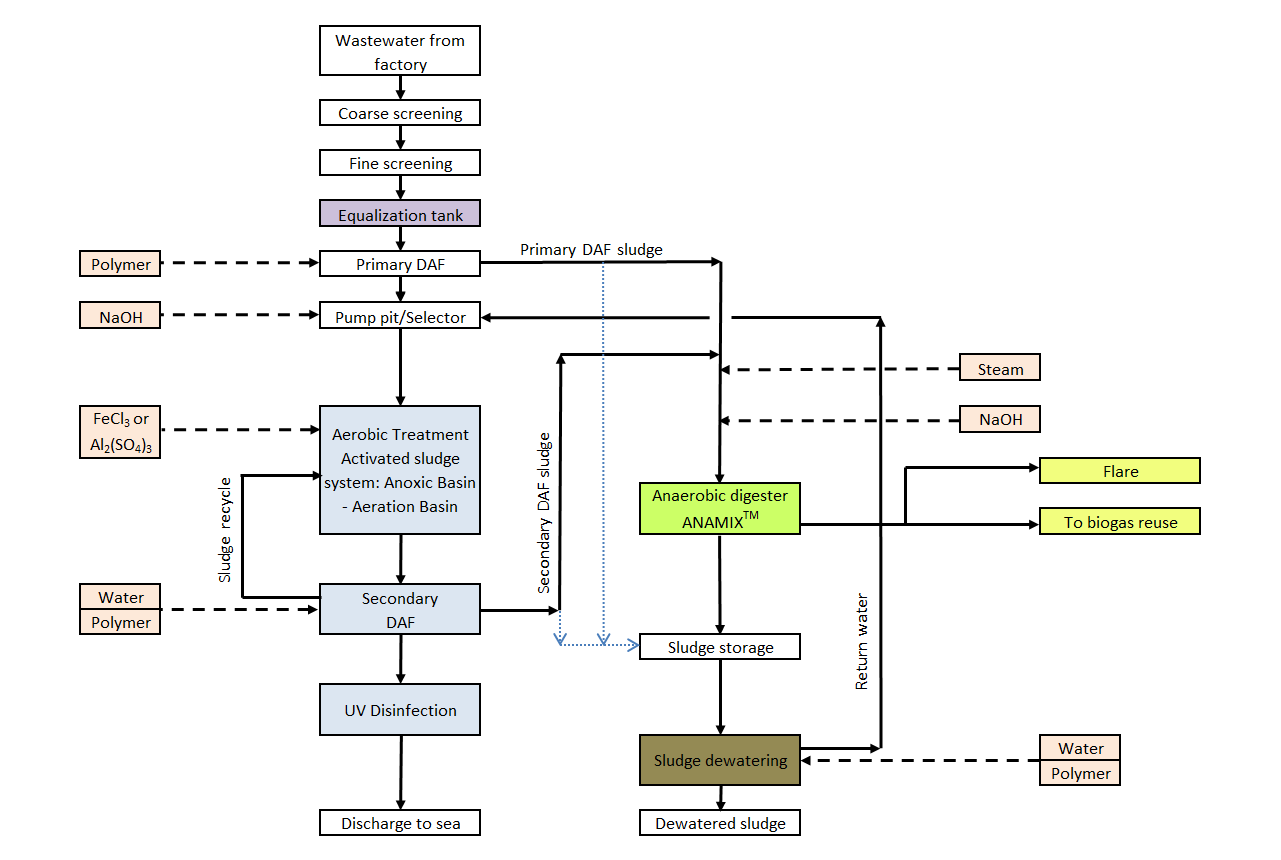 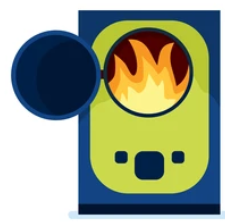 Sludge incinerator to be installed & operational end March 2025
To Landfill